Relationship between observed upper mantle structures and recent tectonic 
activity across the Southeastern United States
Berk Biryol, Lara Wagner, Karen Fischer, Robert Hawman
Teleseismic tomographic inversion using P wave relative travel times
514 stations
753 teleseisms for the period 2010-2015
M>5.5
Also use PKP diffracted phases
Starting model IASP91
117,812 direct P and 2287 PKPdf travel time residuals

Corrections for crustal velocity variations are made using all available crustal
velocity information but the corrections have minimal effect on the tomographic
solution.
Finite frequency tomography.
Seismic signals have finite-frequency spectra so the arrival times are sensitive to 
seismic speed variations around the raypath; different frequency bands are sensitive
to the velocity structure of different volumes around the raypath. So – repeat the picking
procedure over three frequency bands 0.2-0.8 Hz, 0.1-0.4 Hz, 0.04-0.16 Hz
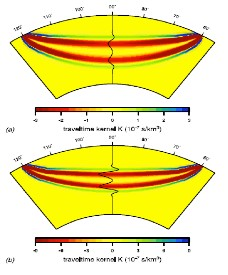 Banana doughnut
sensitivity kernels
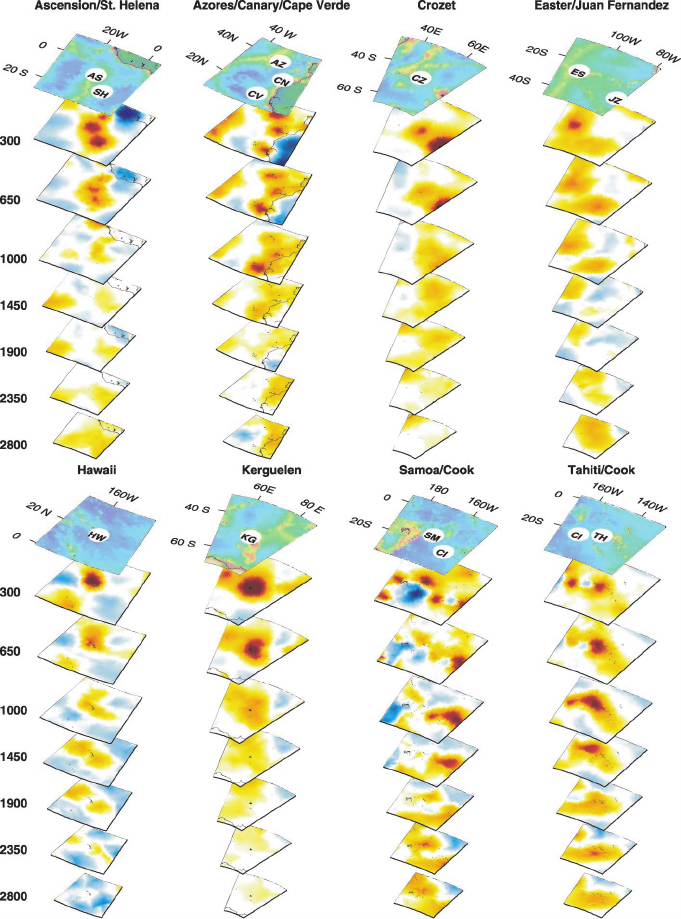 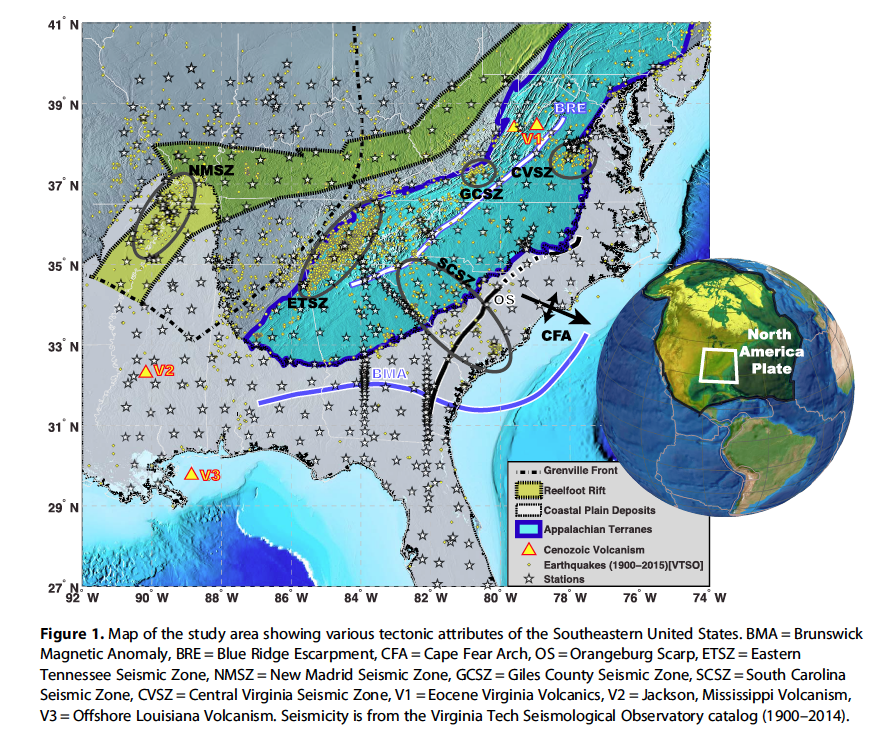 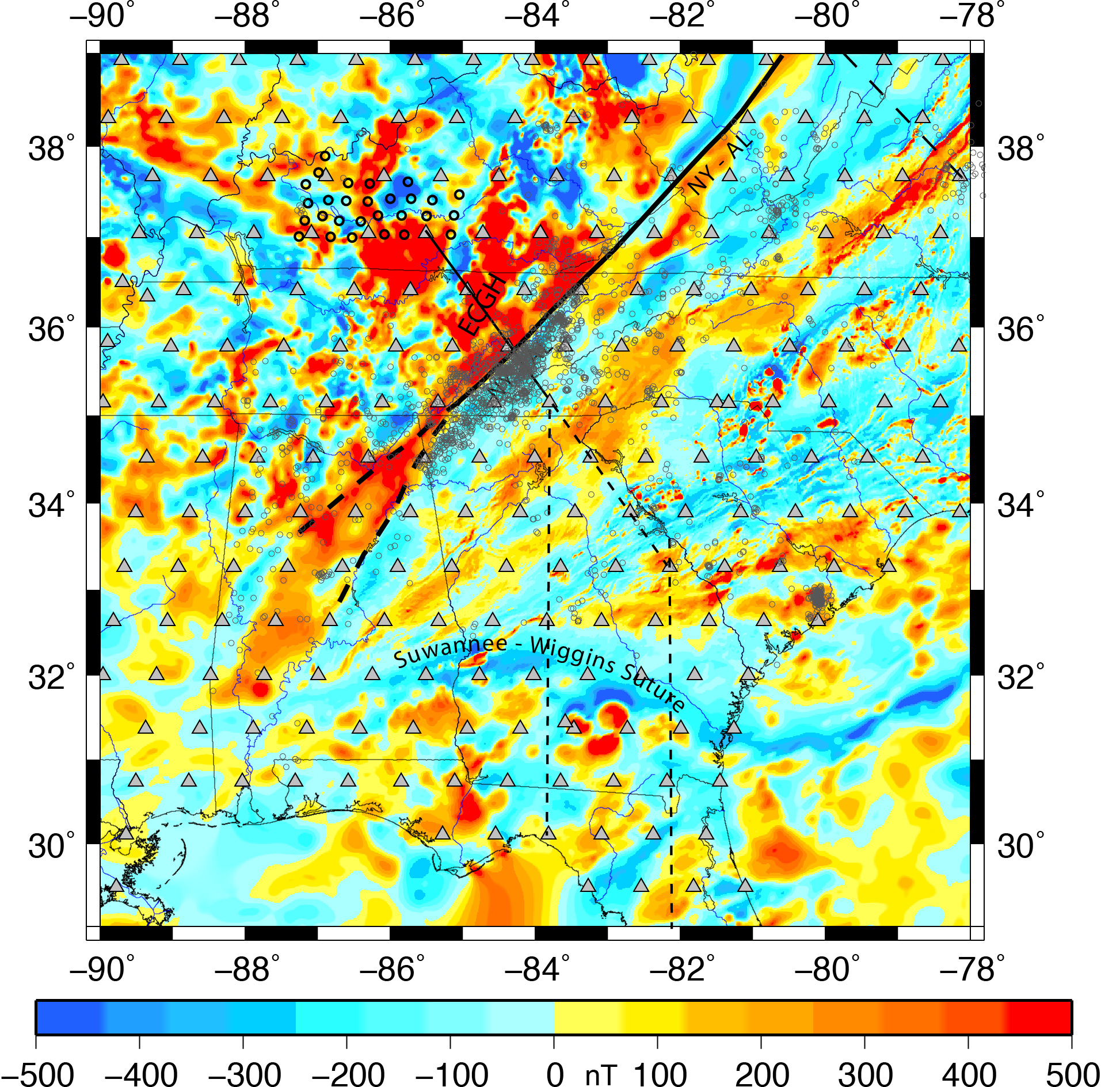 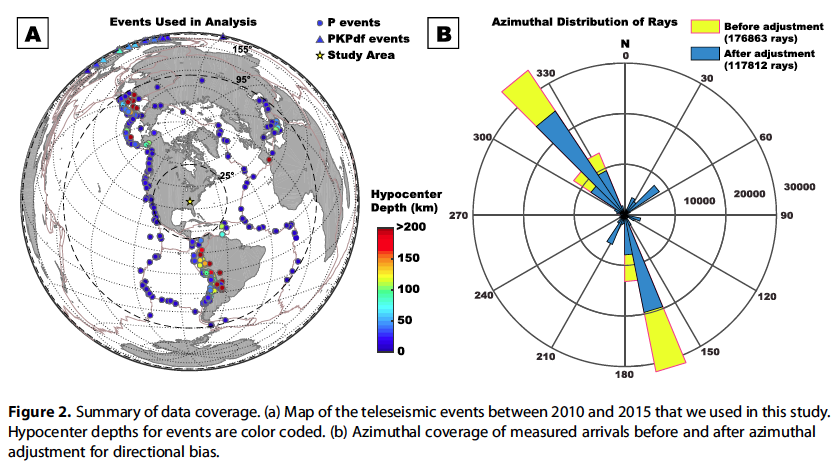 Yellow areas contain the largest residuals
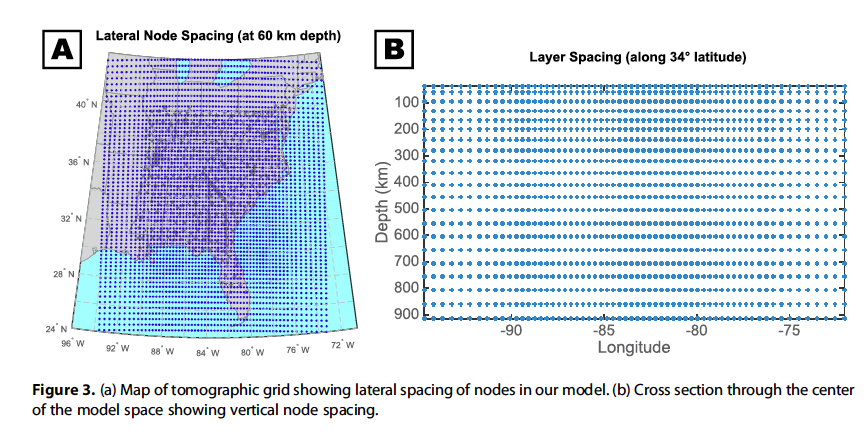 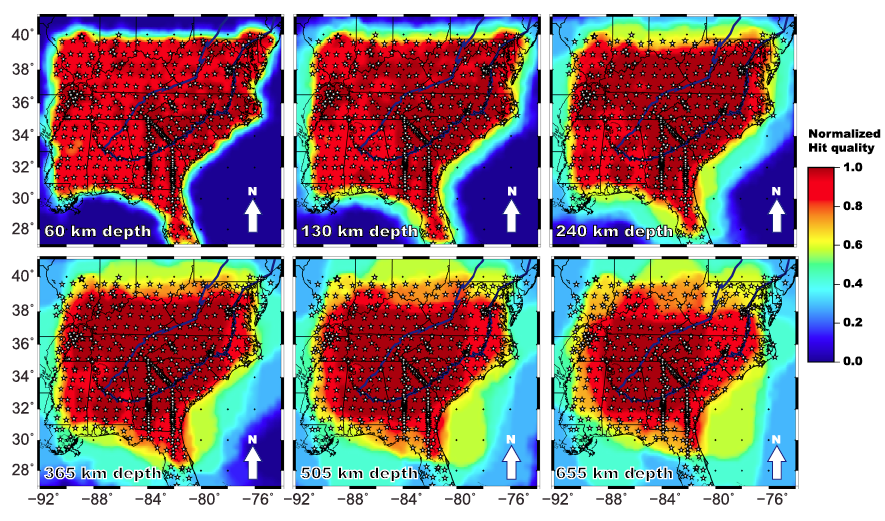 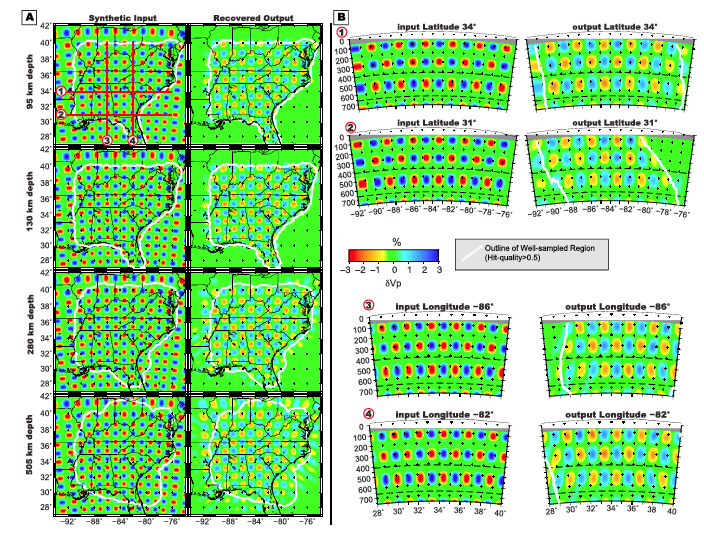 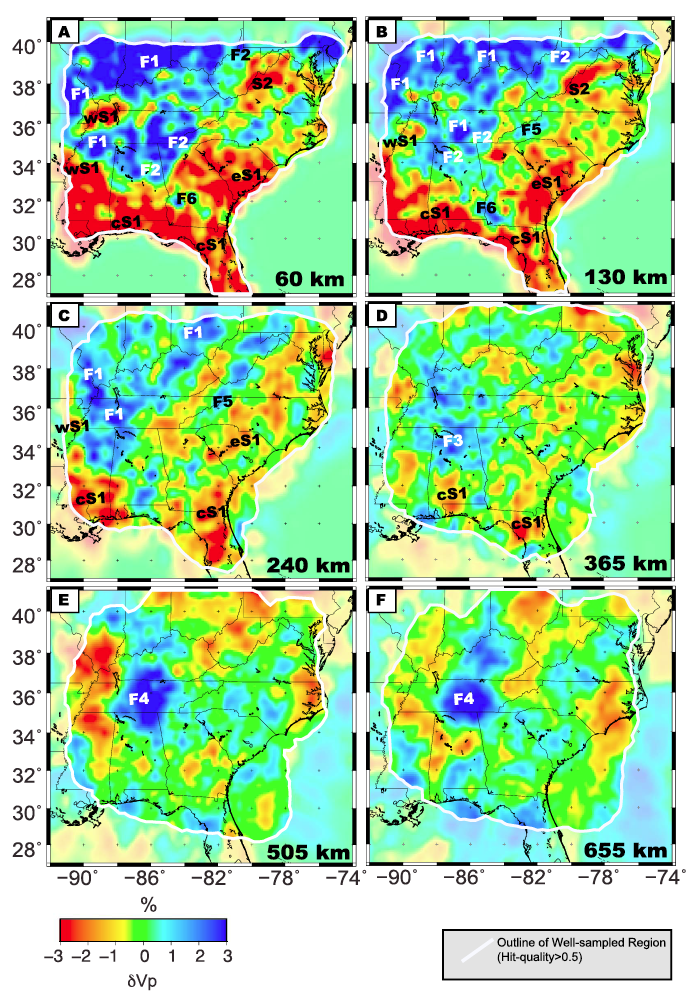 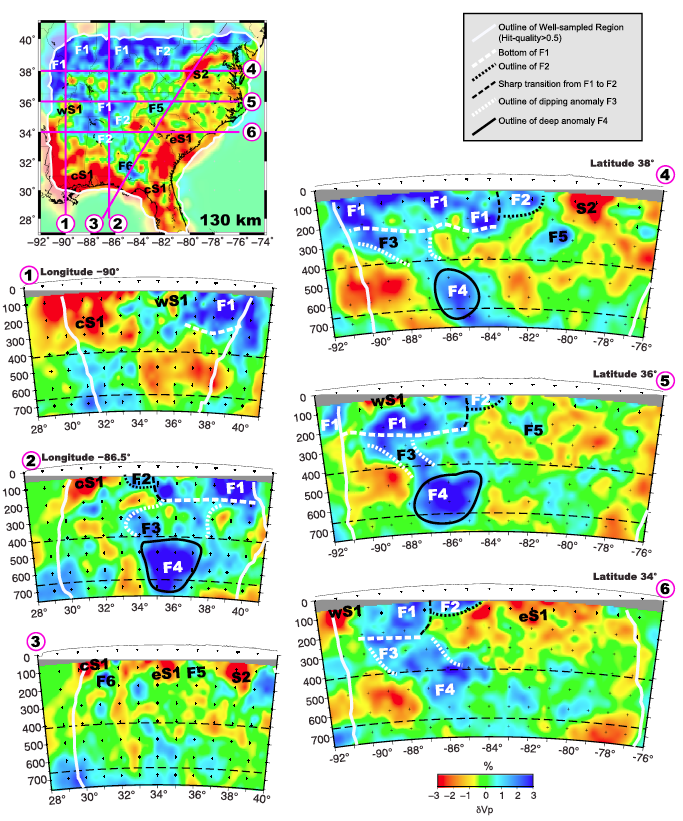 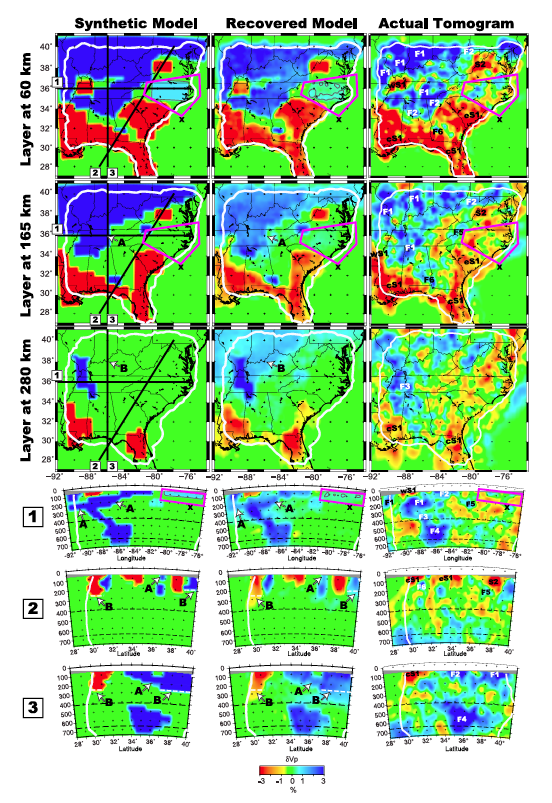 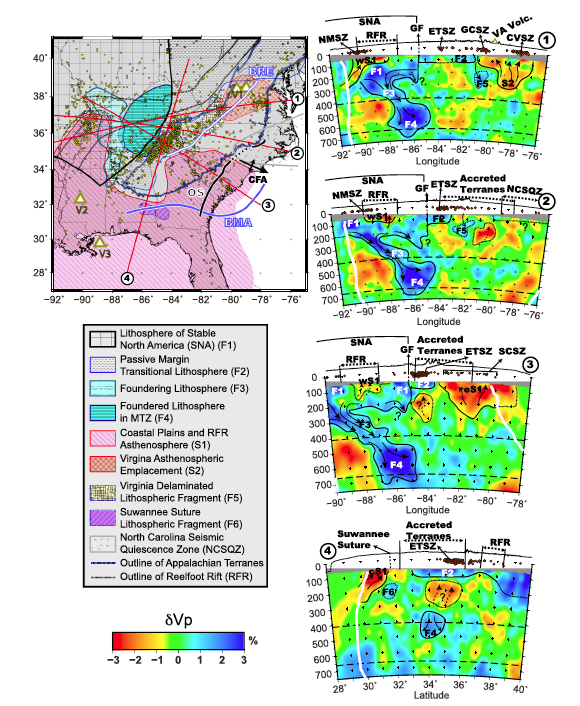 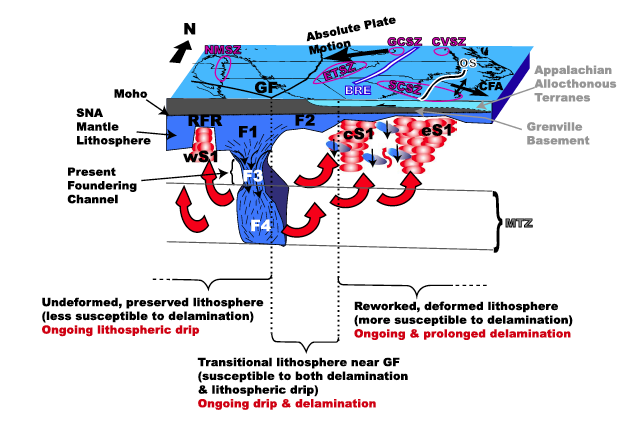